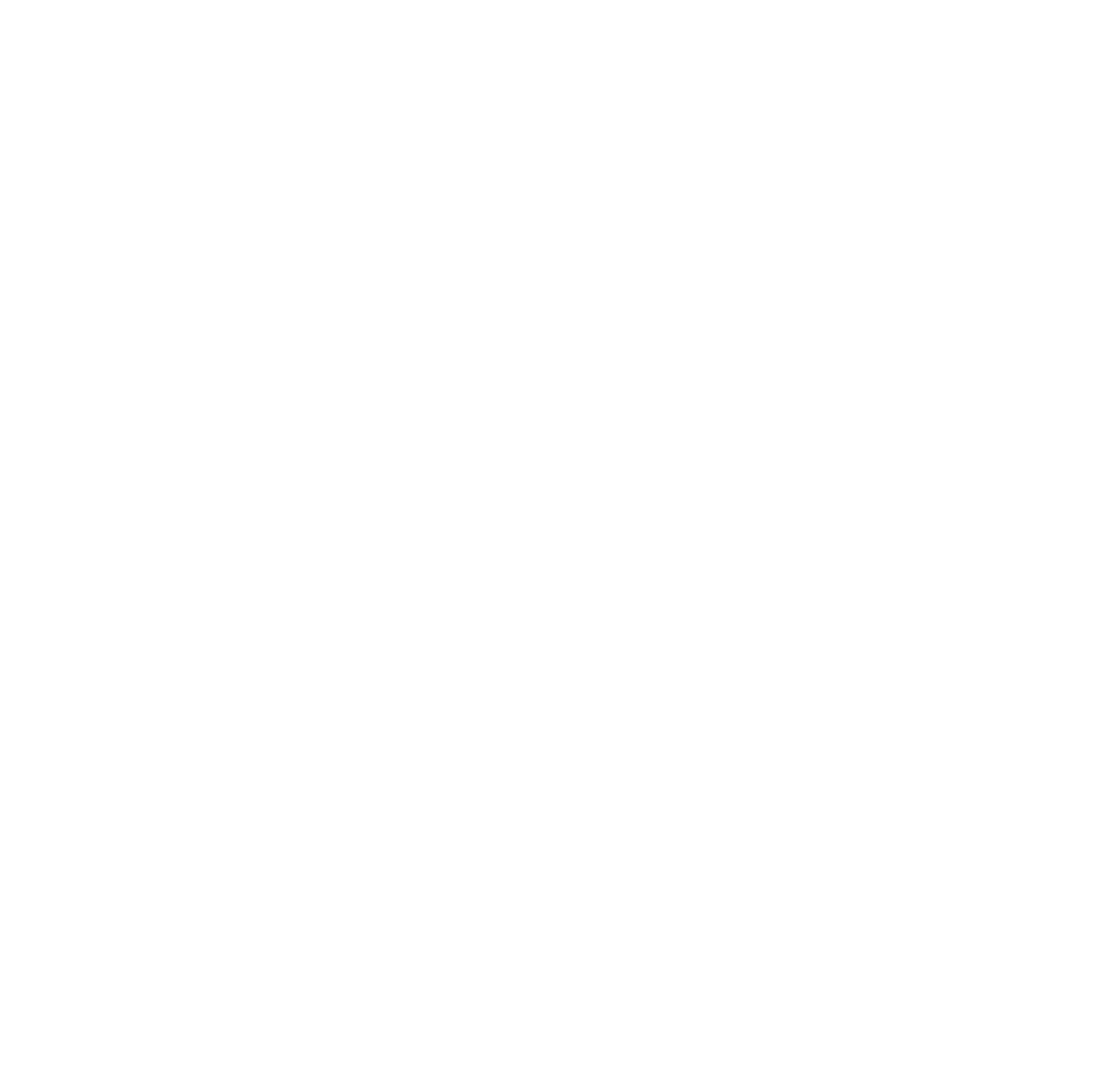 Ziņojums
“Kārtība bērnu reģistrēšanai un uzņemšanai 1. klasē Ādažu novada pašvaldības vispārējās izglītības iestādēs”
06.12.2023. uzdotais uzdevums IKSSK
Uzdot pašvaldības Centrālās pārvaldes Izglītības un jaunatnes nodaļas vadītājai Ligitai Anspokai sagatavot:
3.2. grozījumus šā gada 22. februāra saistošajos noteikumos Nr. 3/2023 “Kārtība bērnu reģistrēšanai un uzņemšanai 1. klasē Ādažu novada pašvaldības vispārējās izglītības iestādēs”, paredzot Ādažu vidusskolā uzņemt 8 pirmās klases, savukārt Carnikavas pamatskolā 7 pirmās klases, un virzīt jautājumu izskatīšanai uz tuvāko iespējamo Izglītības, kultūras, sporta un sociālās komitejas sēdi.
Saistošie noteikumi Nr. 3/2023
8. Bērnu uzņemšana iestādēs notiek šādā prioritārā secībā:
8.1. bērni, kuru deklarētā dzīvesvieta kopā ar vismaz vienu no vecākiem ir tajā Ādažu novada administratīvās teritorijas daļā, kurā atrodas vecāka izvēlētā prioritārā iestāde:
8.1.1. Ādažu vidusskolā, ja dzīvesvieta ir Ādažu pilsētā vai Ādažu pagastā;
8.1.2. Carnikavas pamatskolā, ja dzīvesvieta ir Carnikavas pagastā;
8.2. Ādažu novada administratīvajā teritorijā deklarētie bērni, kuru brāļi un māsas apgūst pamatizglītības programmu konkrētā iestādē (izņemot, ja brālis vai māsa ir kārtējā gada absolvents), un kuru vismaz viena vecāka deklarētā dzīvesvieta ir Ādažu novada administratīvajā teritorijā;
8.3. Ādažu novada administratīvajā teritorijā deklarētie bērni, kuru vismaz viena vecāka deklarētā dzīvesvieta ir Ādažu novada administratīvajā teritorijā;
8.4. cita novada administratīvajā teritorijā deklarētie bērni iesniegumu reģistrācijas secībā, kuru brāļi un māsas apgūst pamatizglītības programmu konkrētā iestādē (izņemot kārtējā gada absolventus) pēc tam, kad bērni ir uzņemti 8.1., 8.2. un 8.3. punkta gadījumā;
8.5. cita novada administratīvajā teritorijā deklarētie bērni iesniegumu reģistrācijas secībā pēc tam, kad ir uzņemti 8.1., 8.2., 8.3. un 8.4. punktā noteiktie bērni.
Saistošie noteikumi Nr. 3/2023
11. Bērnus uz vietu 1. klasē reģistrē iesniegumu iesniegšanas secībā katras iestādes reģistrā (turpmāk – reģistrs). Iesniegumus, kas iesniegti 8.4. un 8.5. punkta gadījumā, reģistrē atsevišķi.
14.	Par atteikumu uzņemt iestādē Ādažu novada administratīvajā teritorijā deklarēto bērnu, iestādes direktors rakstiski informē pašvaldības Izglītības un jaunatnes nodaļu, kas konsultējas ar bērna vecāku un koordinē vietas piešķiršanu tajā iestādē, kur ir brīva vieta.
Saistošie noteikumi Nr. 3/2023
Tika rīkota administrācijas sapulce (IJN, JIN, ĀVS, CPS, Izpilddirektors, Izpilddirektora vietniece, Pašvaldības domes priekšsēdētājas vietnieks attīstības jautājumos) un tika secināts:
Nav nepieciešami grozījumi Saistošajos noteikumos, jo šobrīd jau pastāv mehānisms, kā sarindot pieteikumus un piedāvāt citu izglītības iestādi.
Visus papildinājumus, kas varētu ietekmēt rindu, nav iespējams ieviest ar šī gada uzņemšanu.
Ādažu
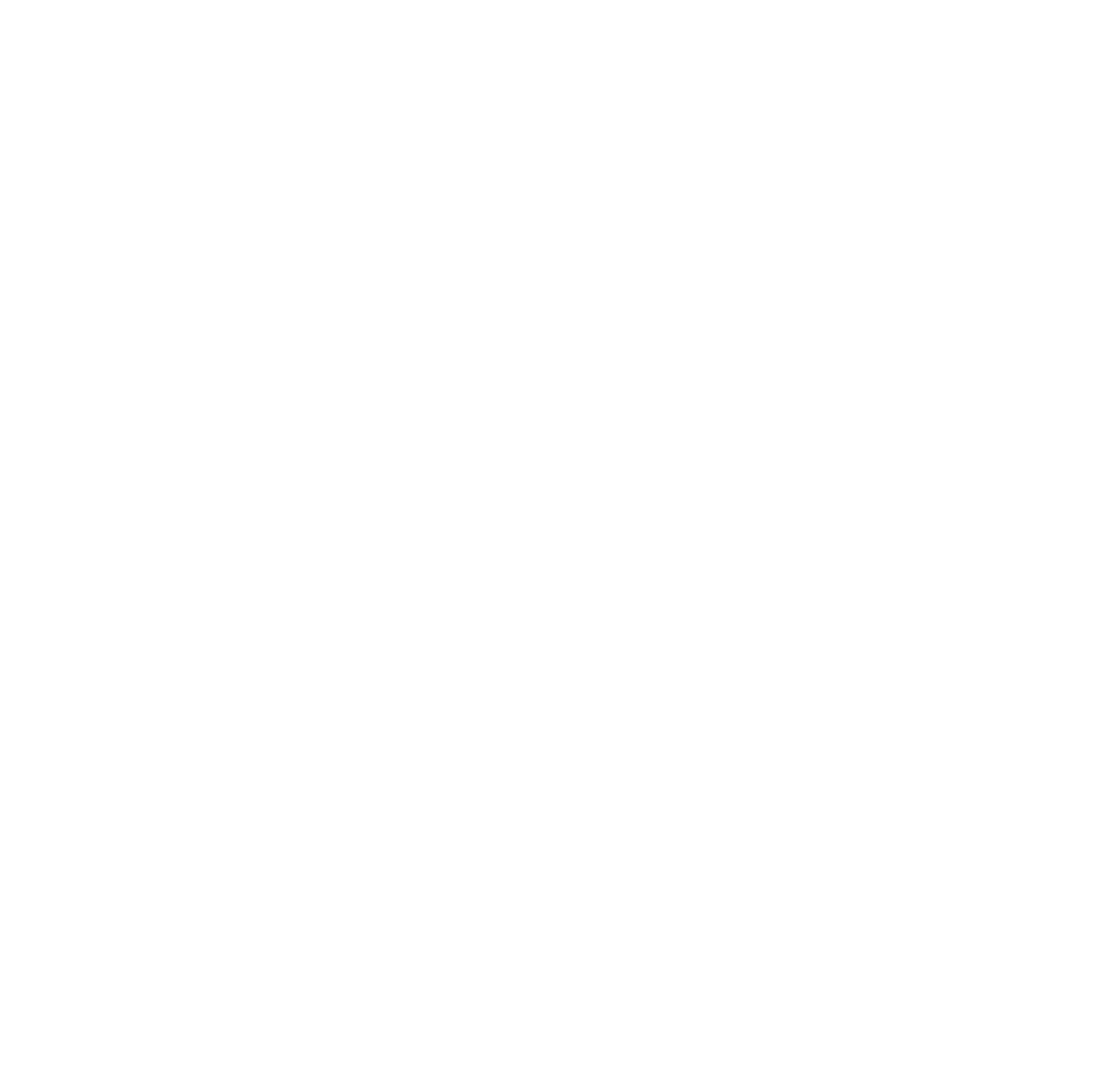 Ziņojums
SKOLĒNU TRANSPORTA 
PAKALPOJUMS NOVADĀ
TRANSPORTA PAKALPOJUMS NOVADĀ
SIA “Latvijas Sabiedriskais Autobuss” maršruta autobusi / skolēnu pārvadājumi ar e-taloniem
ĀNP pasažieru autobuss ISUZU NOVO (29 vietas) / skolēni no ciemiem uz Carnikavas pamatskolu – turp/atpakaļ + skolēni uz baseinu no CPS un PII Piejūra
Speciālās skolas uz Rīgu – pašvaldības transports (19 vietas)
Speciālā skola uz Saulkrastiem – pašvaldības transports (2 vietas) 
Ārpakalpojums – skolēnu nogādāšana no Ādažu sākumskolas uz Ādažu v-sk. baseinu
Ārpakalpojums
Skolēnu pārvadāšana no Ādažu sākumskolas un Ādažu vidusskolas baseinu 1.5 km:
Ādažu sākumskola - vid.1500 EUR/mēn.

Ārpakalpojumu pārvadājumi (Vispārīgā vienošanās par neregulārajiem transporta pakalpojumiem JUR 2023-07/836) /Autobuss (31 - 50 vietas) – 3.80 EUR par 1 km
2017. gada dzimušo izvietojums Ādažu novadā
ĀDAŽU NOVADA PAŠVALDĪBA   I  VĀRDS UZVĀRDS   I   01.01.2023.
Risinājums Nr. 1:
skolēnu pārvadāšana ar SIA “Latvijas Sabiedriskais Autobuss” maršruta autobusiem
Maršruta autobusi
Par skolēnu pārvadājumiem 2023. gadā no LSA saņemtie rēķini bija 43 697,45 EUR 
Saziņa ar pārvadātāju:
Ņemot vērā Ādažu novada nodrošināto maršrutu tīkla specifiku, novada maršrutiem ir daudzfunkcionāla nozīme, ietekmējot gan skolēnu nokļūšanu mācību iestādēs, gan nodrošinot sabiedrisko transportu pasažieriem par pilnu maksu, kā arī pasažieriem ar braukšanas maksas atvieglojumiem, lai ikdienā nodrošinātu nokļūšanu uz darba vietām, ārstniecības iestādēm, valsts un pašvaldību institūcijām, kā arī dzīvesvietām novada ietvaros un ārpus tā.
 
Mēs, kā pārvadātājs, izvērtējot esošās izlaides darba dienās un reisu piepildījumu, kas saistīti ar skolēniem, esam pārplānojuši reisu laikus, pagarinot pasažieru uzņemšanu noslogotākajās novada pieturvietās. Kas būtiski ietekmē reisu kavējumus rīta un vakara stundās abos kustību virzienos no Kadagas, Carnikavas un Podniekiem. Šie reisu uzlabojumi tuvākajā laikā tiks nosūtīti uz izvērtēšanu Autotransporta direkcijai.

Papildus reisu nodrošinājumam jums kā pašvaldībai ir jāvēršas atsevišķi pie Autotransporta direkcijas. Mūsu resursi ir ierobežoti un pielāgoti esošajiem maršrutiem tīkla izpildei.
MARŠRUTA AUTOBUSU SARAKSTS uz Carnikavu
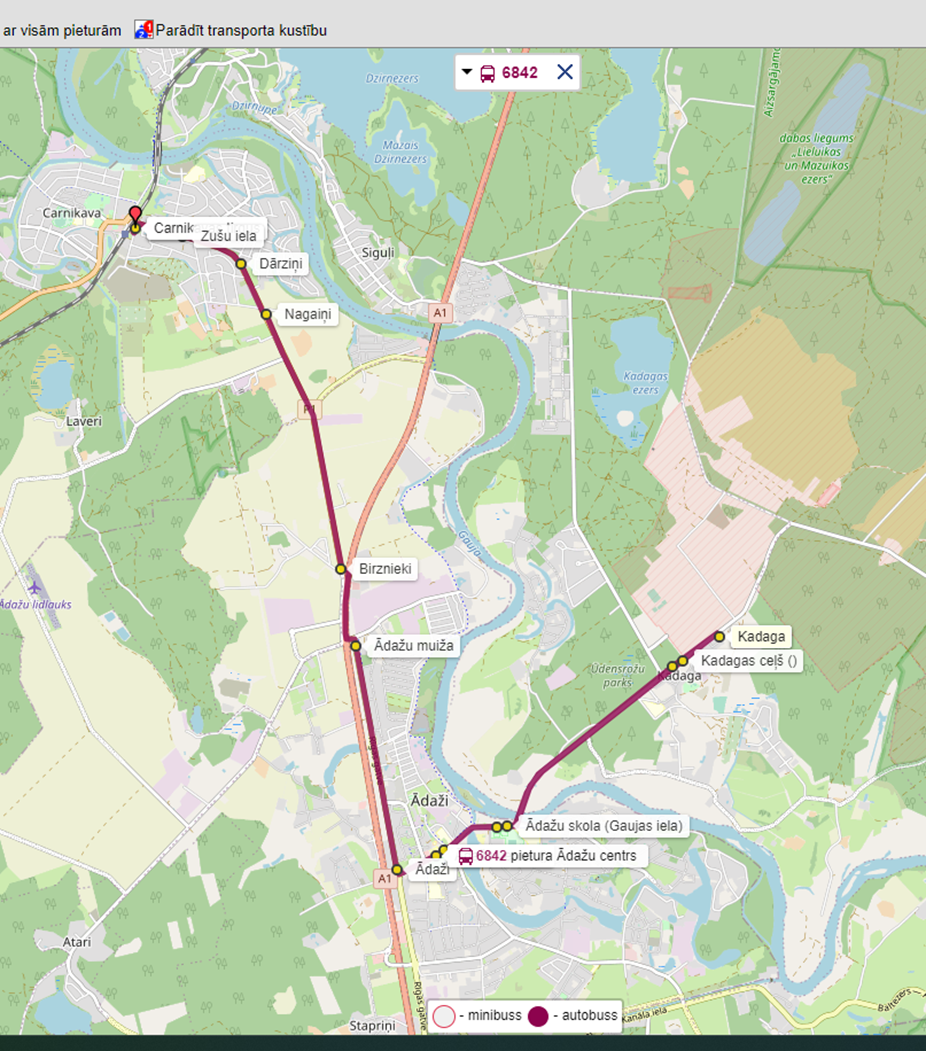 Kadaga – Carnikava (caur Ādažiem)
plkst.7:30 – 7:52 / nodarbību sākums 8:30
Ādaži – Carnikava / plkst.8:20 – 8:38/ jākavē 
Carnikava – Ādaži 	14:20 – 14:37 
Ādaži –Kadaga 	14:49-15:00
Carnikava – Ādaži   15:20-15:35
Ādaži –Kadaga   	15:49 – 16:00
Carnikava – Ādaži   15:45-16:00
Ādaži –Kadaga   	16:15 – 16:30
Risinājums Nr. 2:
skolēnu pārvadāšana, izmantojot ārpakalpojumu 
(iepirkums transporta pakalpojumi (ID Nr. ĀNP 2023/29)).
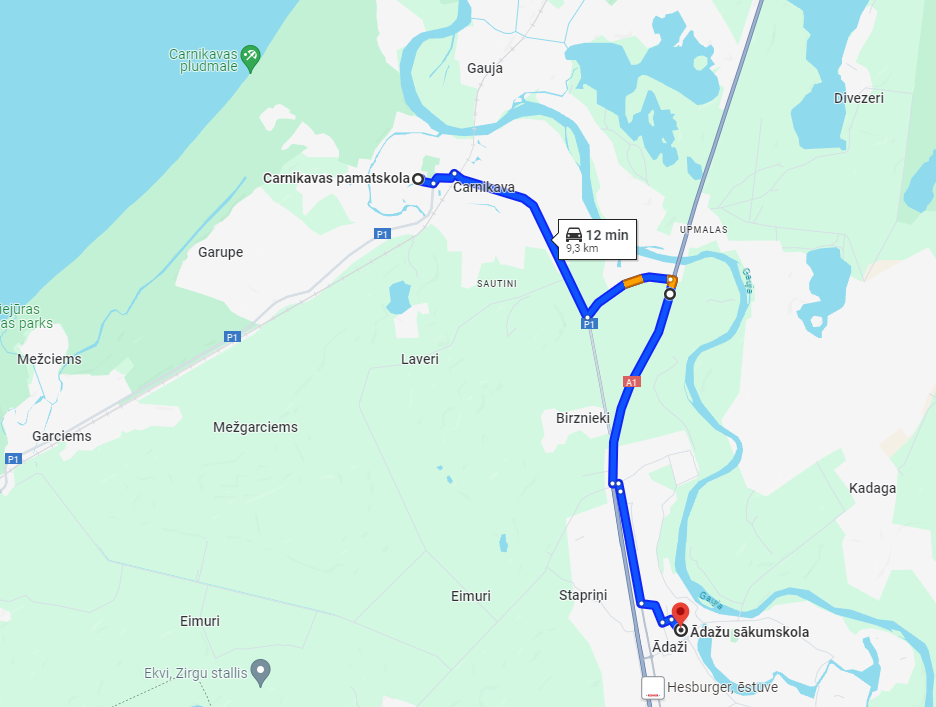 Ādažu sākumskola – Carnikavas pamatskola (nogriežoties pirms Gaujas tilta)= 9.3 km
3.80 EUR par 
1 km = 35.34 EUR vienā virzienā
Risinājums Nr. 3:
 jauna autobusa iegāde / 
vēlams 35 vietas
Izmaksas 2023. mācību gadā
ĀNP pasažieru autobuss ISUZU NOVO (29 vietas / līzinga līgums līdz 31.07.2028 

48 500 EUR gadā (t.sk., šofera alga + līzinga maksājums + degviela)
SWID ANALĪZE AUTOBUSA IEGĀDEIIekšējie faktori
SWID ANALĪZE AUTOBUSA IEGĀDEIĀrējie faktori
Lēmums par 1. klašu uzņemšanu
2024./2025. mācību gadā uzņemt:
1.1. Ādažu vidusskolā līdz 9 (deviņām) 1. klasēm, ne vairāk kā 27 skolēni klasē;
1.2. Carnikavas pamatskolā līdz 5 (septiņām) 1. klasēm, ne vairāk kā 24 skolēni klasē.
Ādažu
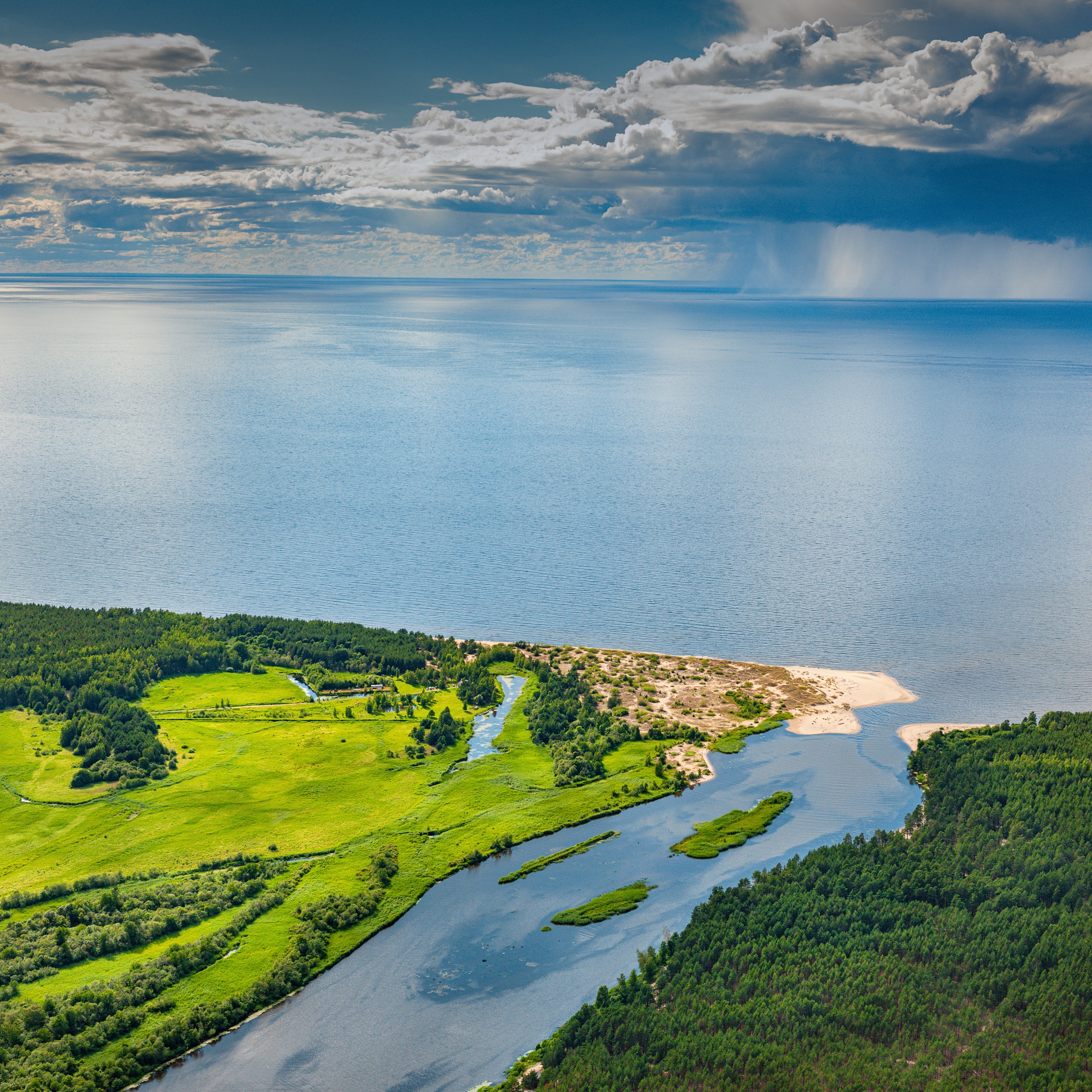 PALDIES PAR
UZMANĪBU!
PALDIES PAR UZMANĪBU!
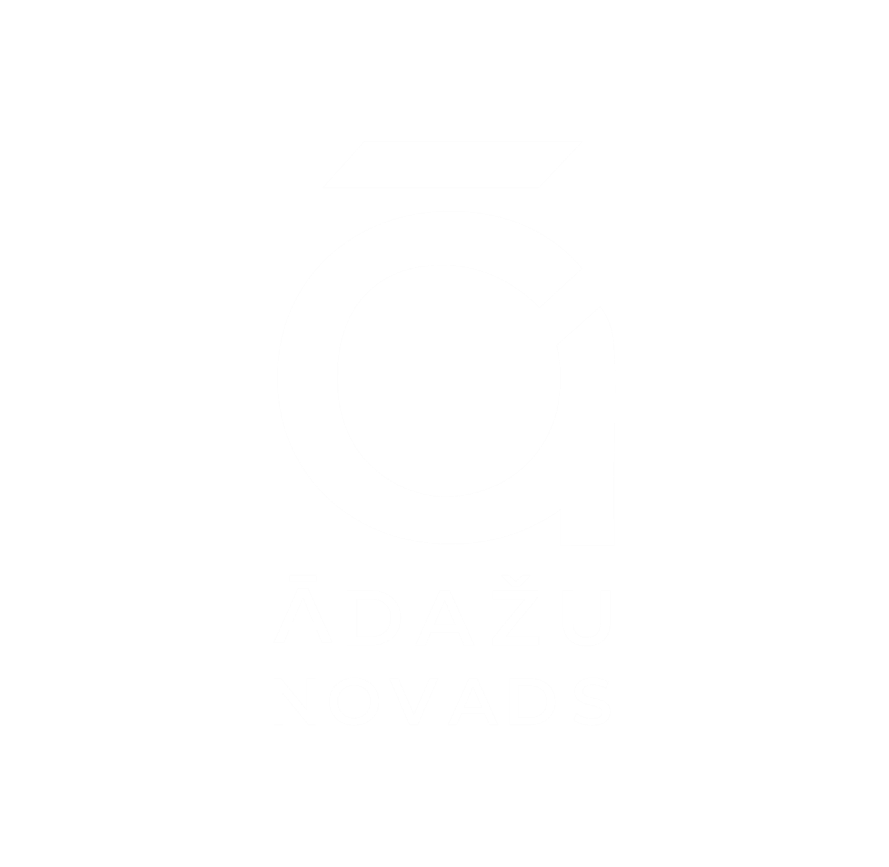